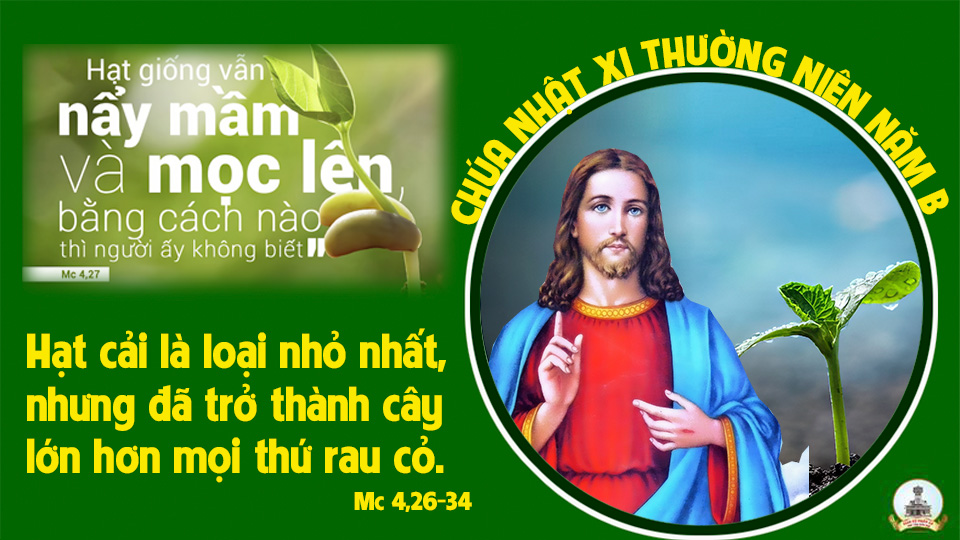 TẬP HÁT CỘNG ĐOÀN
Đk: Lạy Chúa, được tạ ơn Chúa thực thú vị thay.
Alleluia-Alleluia
Hạt giống là Lời Thiên Chúa, Người gieo giống là Đức Ki-tô, những ai tuân giữ Lời Người sẽ tồn tại muôn đời.
Alleluia…
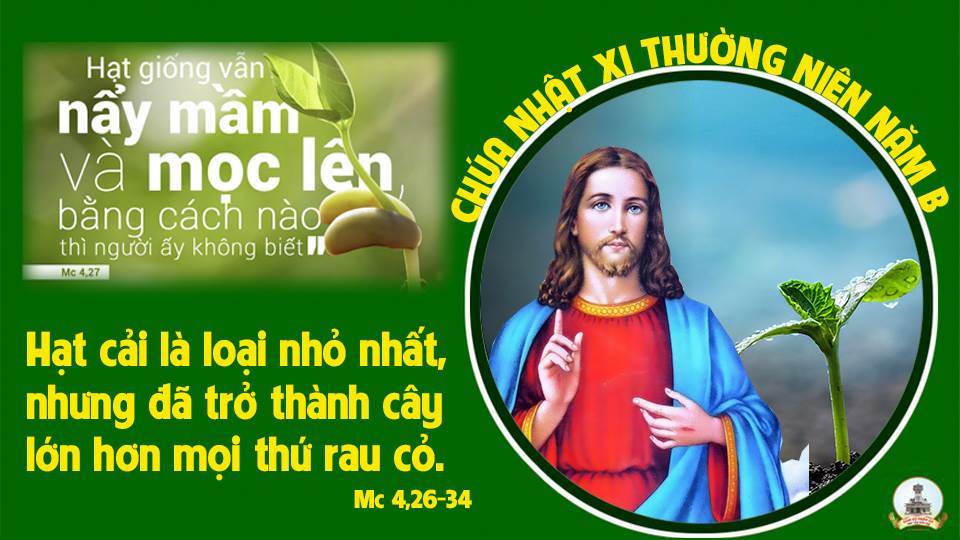 Ca Nhập LễNgợi CaNguyễn Duy
Đk: Từ bình minh con dâng hết tâm tình tụng ca Chúa thiên đình một bài thơ kính tin. Trọn tình yêu khi đêm về sao sáng con dâng lời chúc tụng ngợi ca Danh Chúa luôn.
Tk: Trọn một đời là tiếng hát dâng lên, là điệu đàn hòa tấu khúc tri ân. Vào cuộc trần để ca khen Danh Chúa: Ngày lại ngày Ngài mến thương đời con.
Đk: Từ bình minh con dâng hết tâm tình tụng ca Chúa thiên đình một bài thơ kính tin. Trọn tình yêu khi đêm về sao sáng con dâng lời chúc tụng ngợi ca Danh Chúa luôn.
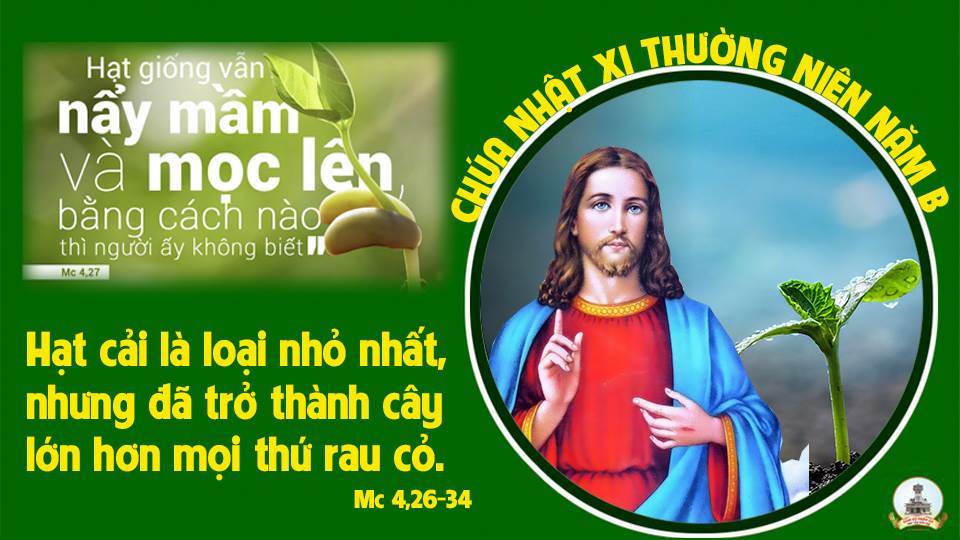 KINH VINH DANH
Chủ tế: Vinh danh Thiên Chúa trên các tầng trời.A+B: Và bình an dưới thế cho người thiện tâm.
A: Chúng con ca ngợi Chúa.
B: Chúng con chúc tụng Chúa. A: Chúng con thờ lạy Chúa. 
B: Chúng con tôn vinh Chúa.
A: Chúng con cảm tạ Chúa vì vinh quang cao cả Chúa.
B: Lạy Chúa là Thiên Chúa, là Vua trên trời, là Chúa Cha toàn năng.
A: Lạy con một Thiên Chúa,            Chúa Giêsu Kitô.
B: Lạy Chúa là Thiên Chúa, là Chiên Thiên Chúa là Con Đức Chúa Cha.
A: Chúa xóa tội trần gian, xin thương xót chúng con.
B: Chúa xóa tội trần gian, xin nhậm lời chúng con cầu khẩn.
A: Chúa ngự bên hữu Đức Chúa Cha, xin thương xót chúng con.
B: Vì lạy Chúa Giêsu Kitô, chỉ có Chúa là Đấng Thánh.
Chỉ có Chúa là Chúa, chỉ có Chúa là đấng tối cao.
A+B: Cùng Đức Chúa Thánh Thần trong vinh quang Đức Chúa Cha. 
Amen.
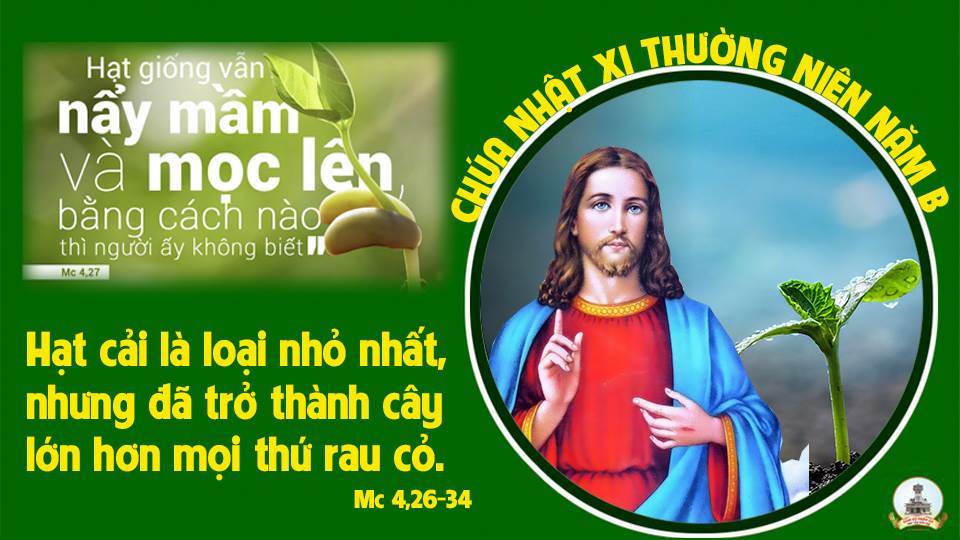 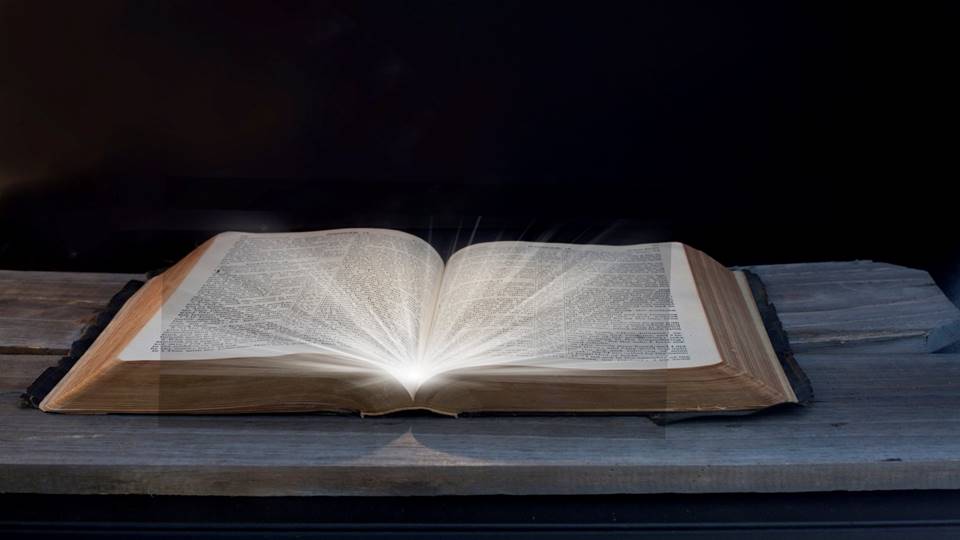 Bài đọc 1
Bài trích sách ngôn sứ Ê-dê-ki-en.
Ta hạ thấp cây cao và nâng cao cây thấp.
THÁNH VỊNH 91CHÚA NHẬT XI THƯỜNG NIÊNNĂM B LM KIM LONG03 Câu
Đk: Lạy Chúa, được tạ ơn Chúa thực thú vị thay.
Tk1: Ôi thú vị thay được tạ ơn Chúa, được mừng hát danh Ngài, lạy Đấng Tối Cao. Từ bình minh tuyên xưng kỳ công của Ngài. Suốt đêm trường quảng bá lòng Ngài tín trung.
Đk: Lạy Chúa, được tạ ơn Chúa thực thú vị thay.
Tk2: Như khóm dưa xanh, này người công chính, như hương bá vươn mình từ núi Ly-băng, được trồng lên ngay trong nhà của Chúa Trời, giữa khuôn vườn, ở trước đền thờ Chúa ta.
Đk: Lạy Chúa, được tạ ơn Chúa thực thú vị thay.
Tk3: Tuy đã già nhưng còn trổ hoa trái, thân cây vẫn căng đầy nhựa sống xanh tươi. Để truyền rao nơi nơi Ngài luôn chính trực, núi ẩn mình bởi Chúa, Ngài chẳng bất công.
Đk: Lạy Chúa, được tạ ơn Chúa thực thú vị thay.
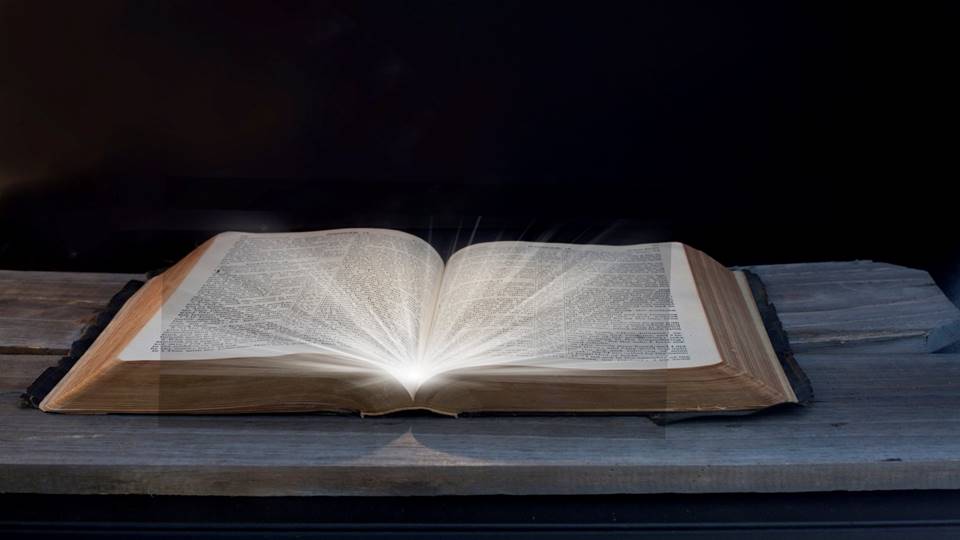 Bài đọc 2
Bài trích thư thứ hai của thánh Phao-lô tông đồ
gửi tín hữu Cô-rin-tô.
Dù còn ở trong thân xác, hoặc đã lìa bỏ thân xác,
chúng tôi chỉ có một tham vọng là làm đẹp lòng Chúa.
Alleluia-Alleluia
Hạt giống là Lời Thiên Chúa, Người gieo giống là Đức Ki-tô, những ai tuân giữ Lời Người sẽ tồn tại muôn đời.
Alleluia…
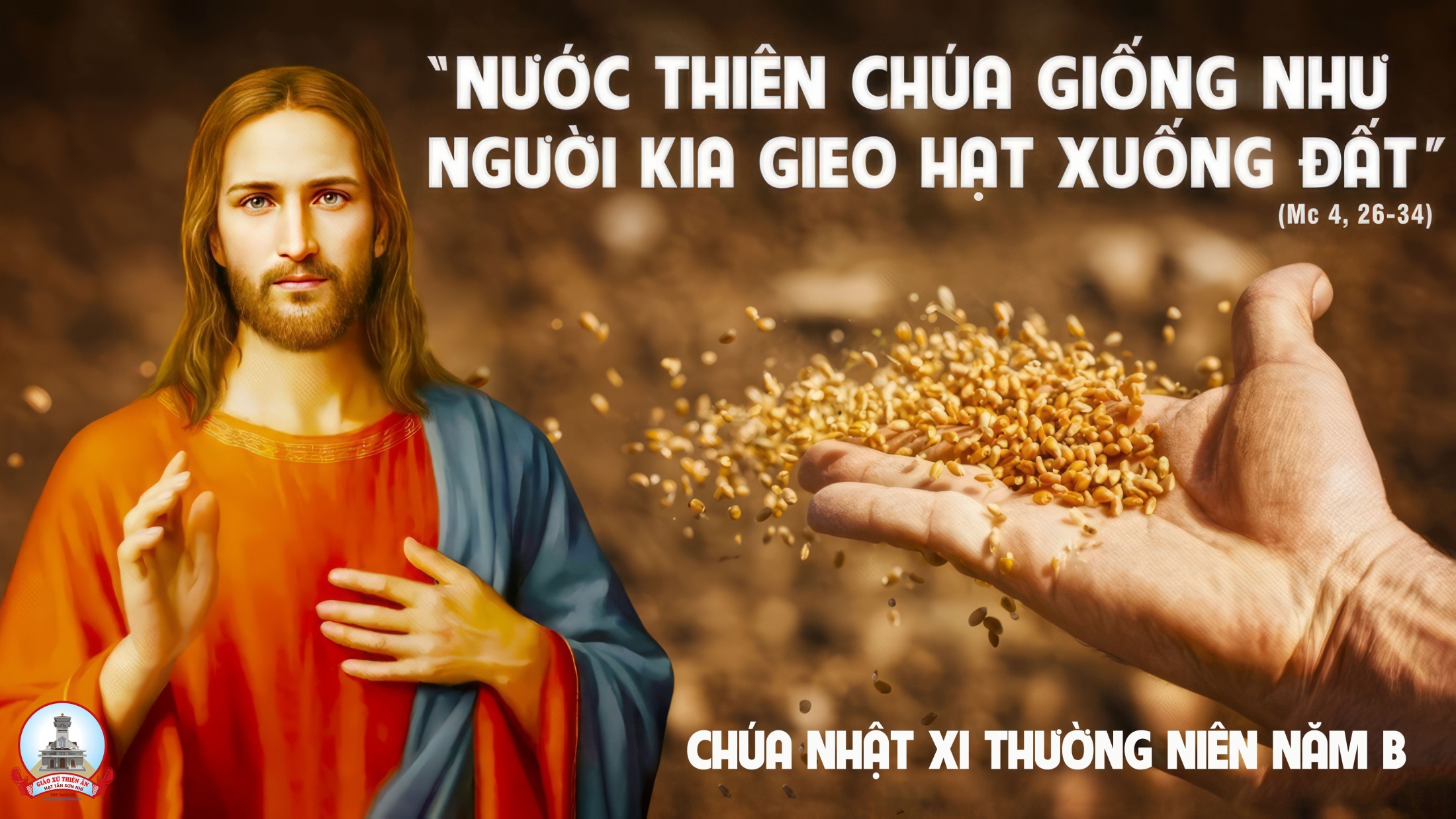 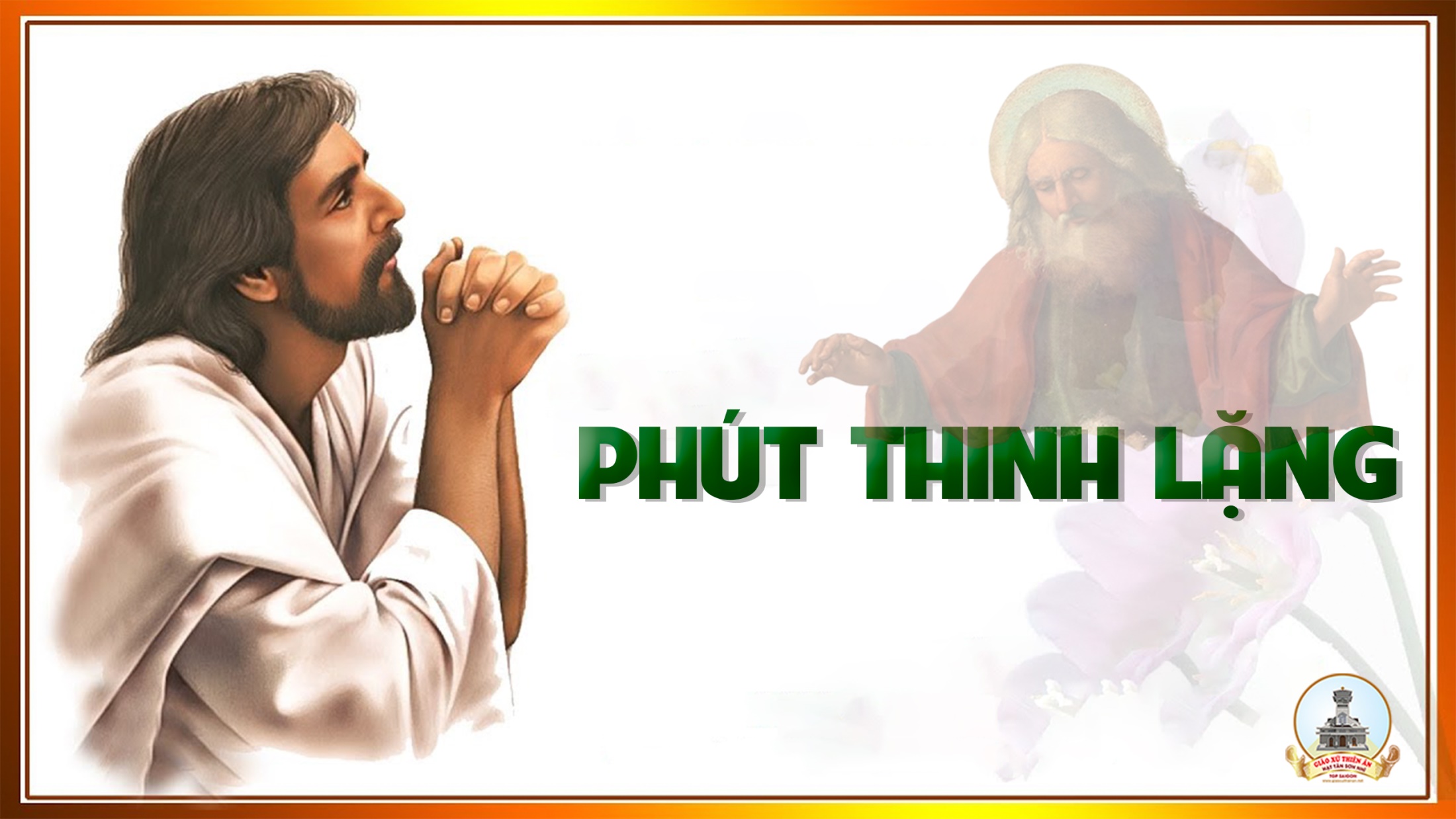 KINH TIN KÍNH
Tôi tin kính một Thiên Chúa là Cha toàn năng, Đấng tạo thành trời đất, muôn vật hữu hình và vô hình.
Tôi tin kính một Chúa Giêsu Kitô, Con Một Thiên Chúa, Sinh bởi Đức Chúa Cha từ trước muôn đời.
Người là Thiên Chúa bởi Thiên Chúa, Ánh Sáng bởi Ánh Sáng, Thiên Chúa thật bởi Thiên Chúa thật,
được sinh ra mà không phải được tạo thành, đồng bản thể với Đức Chúa Cha: nhờ Người mà muôn vật được tạo thành.
Vì loài người chúng ta và để cứu độ chúng ta, Người đã từ trời xuống thế.
Bởi phép Đức Chúa Thánh Thần, Người đã nhập thể trong lòng Trinh Nữ Maria, và đã làm người.
Người chịu đóng đinh vào thập giá vì chúng ta, thời quan Phongxiô Philatô; Người chịu khổ hình và mai táng, ngày thứ ba Người sống lại như lời Thánh Kinh.
Người lên trời, ngự bên hữu Đức Chúa Cha, và Người sẽ lại đến trong vinh quang để phán xét kẻ sống và kẻ chết, Nước Người sẽ không bao giờ cùng.
Tôi tin kính Đức Chúa Thánh Thần là Thiên Chúa và là Đấng ban sự sống, Người bởi Đức Chúa Cha và Đức Chúa Con mà ra,
Người được phụng thờ và tôn vinh cùng với Đức Chúa Cha và Đức Chúa Con: Người đã dùng các tiên tri mà phán dạy.
Tôi tin Hội Thánh duy nhất thánh thiện công giáo và tông truyền.
Tôi tuyên xưng có một Phép Rửa để tha tội. Tôi trông đợi kẻ chết sống lại và sự sống đời sau. Amen.
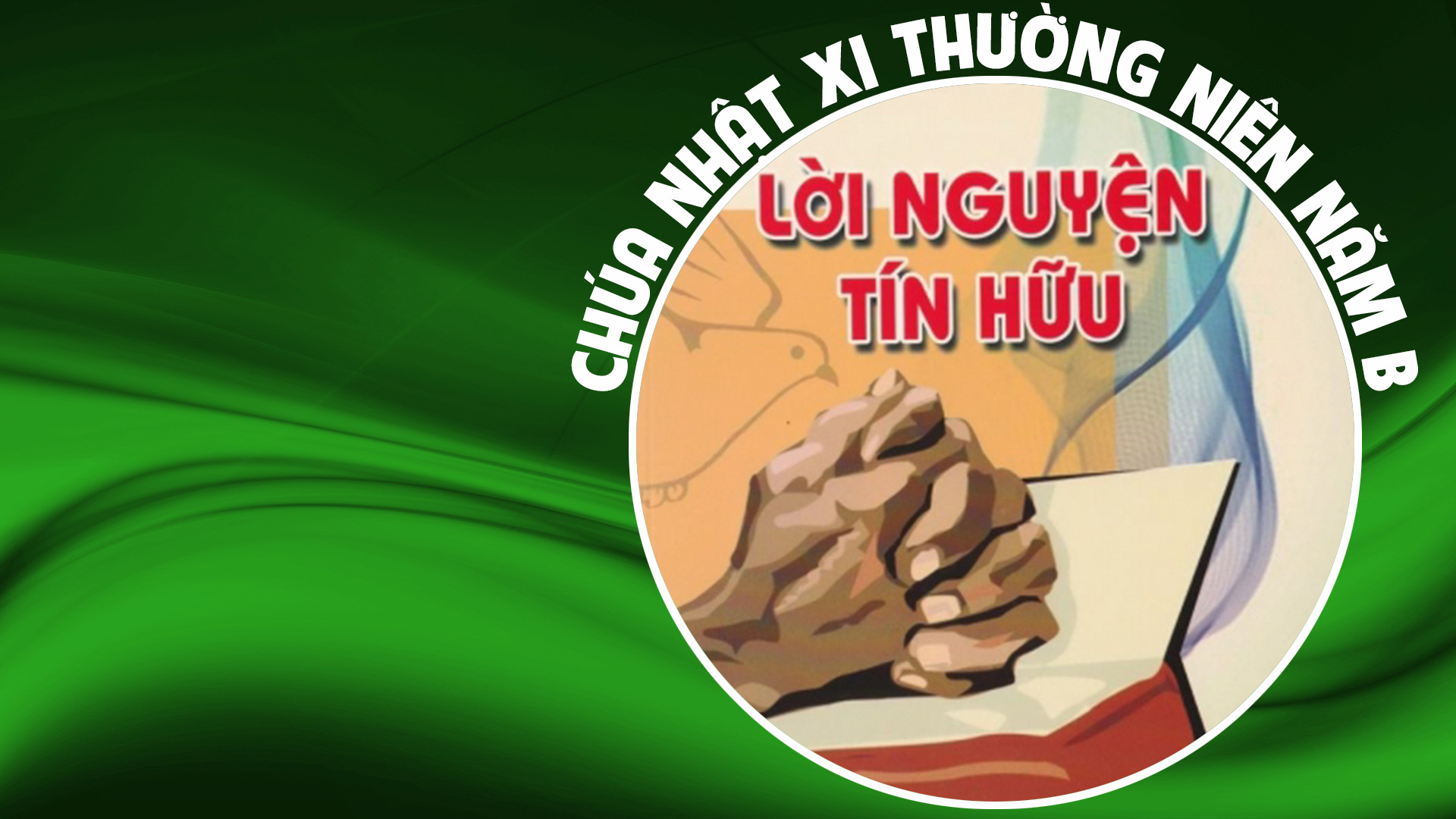 Anh chị em thân mến, Đức Kito là Đấng Cứu Độ duy nhất của trần gian. Người đem lại niềm vui cho những ai trông cậy vào Người. Vậy ta hãy tin tưởng cầu xin
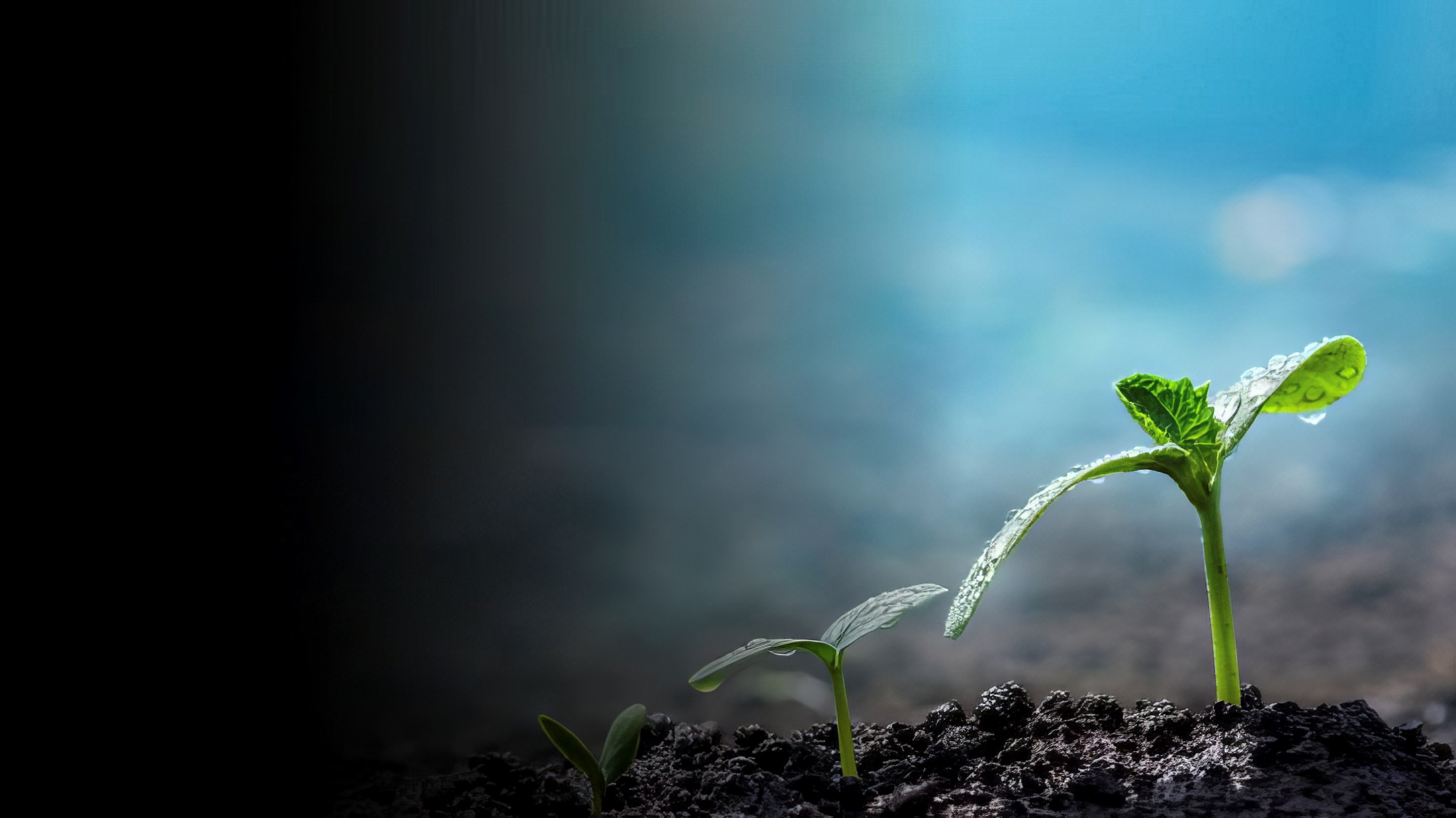 LỜI NGUYỆN TÍN HỮU
Anh chị em thân mến, Đức Kito là Đấng Cứu Độ duy nhất của trần gian. Người đem lại niềm vui cho những ai trông cậy vào Người. Vậy ta hãy tin tưởng cầu xin
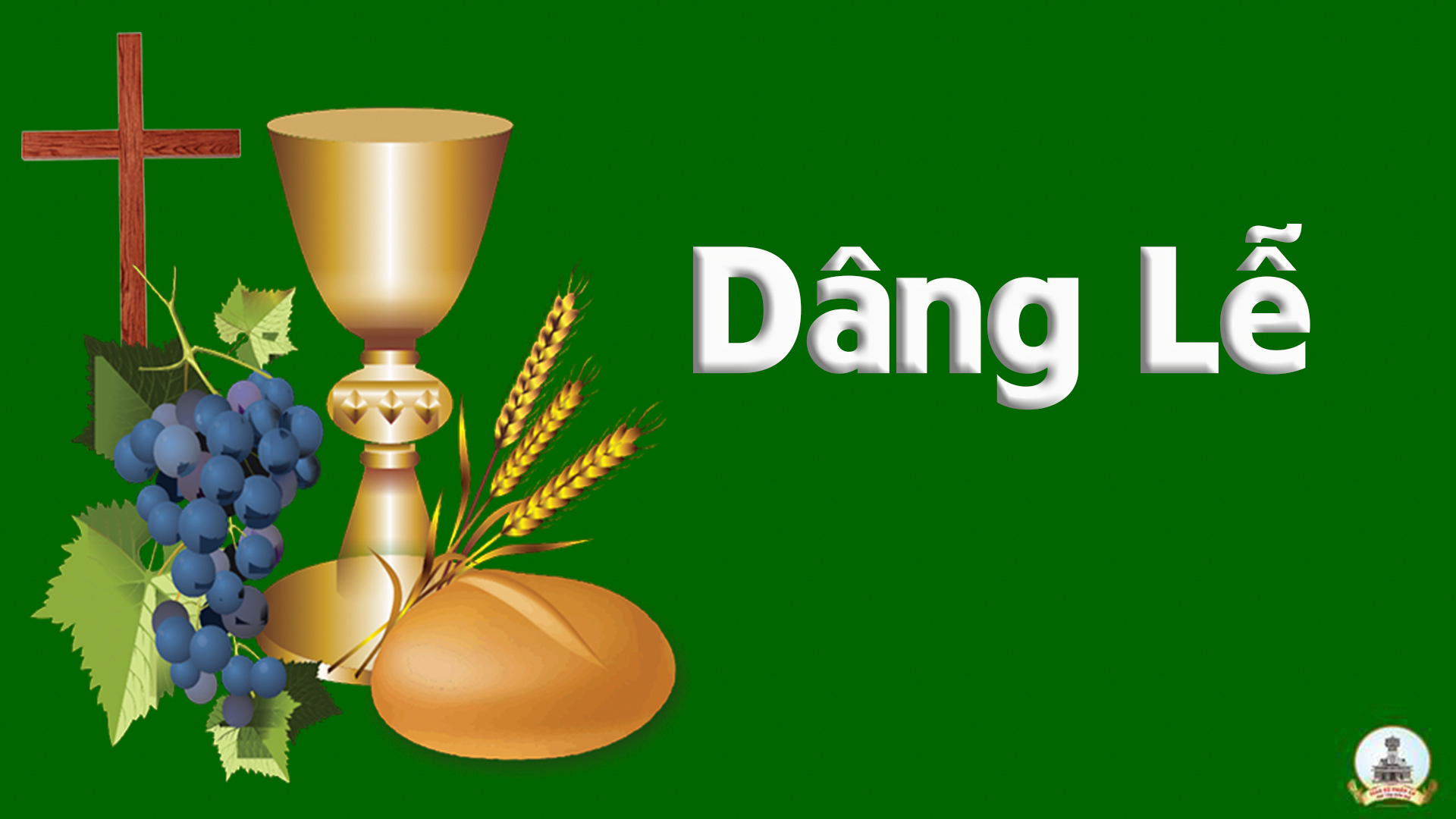 Thân Lúa Miến
Mi Trầm
Đk: Chúa ơi, thân con là thân lúa miến. (Gieo vào lòng đời) Gieo vào lòng đời và mục nát với thời gian. Bông lúa vàng kết thành tấm bánh và thân con trở thành hiến vật, nguyện dâng lên như lễ toàn thiêu.
Tk1: Đây thân con đây trí lòng con, bao ưu tư vui buồn cuộc sống. Xin dâng lên như một hiến vật. Nguyện Chúa Trời thánh hóa đời con.
Đk: Chúa ơi, thân con là thân lúa miến. (Gieo vào lòng đời) Gieo vào lòng đời và mục nát với thời gian. Bông lúa vàng kết thành tấm bánh và thân con trở thành hiến vật, nguyện dâng lên như lễ toàn thiêu.
Tk2: Đây tương lai quá khứ đời con, bao bâng khuâng với ngàn mộng ước. Xin dâng lên như một hiến vật. Nguyện Chúa Trời thánh hóa đời con.
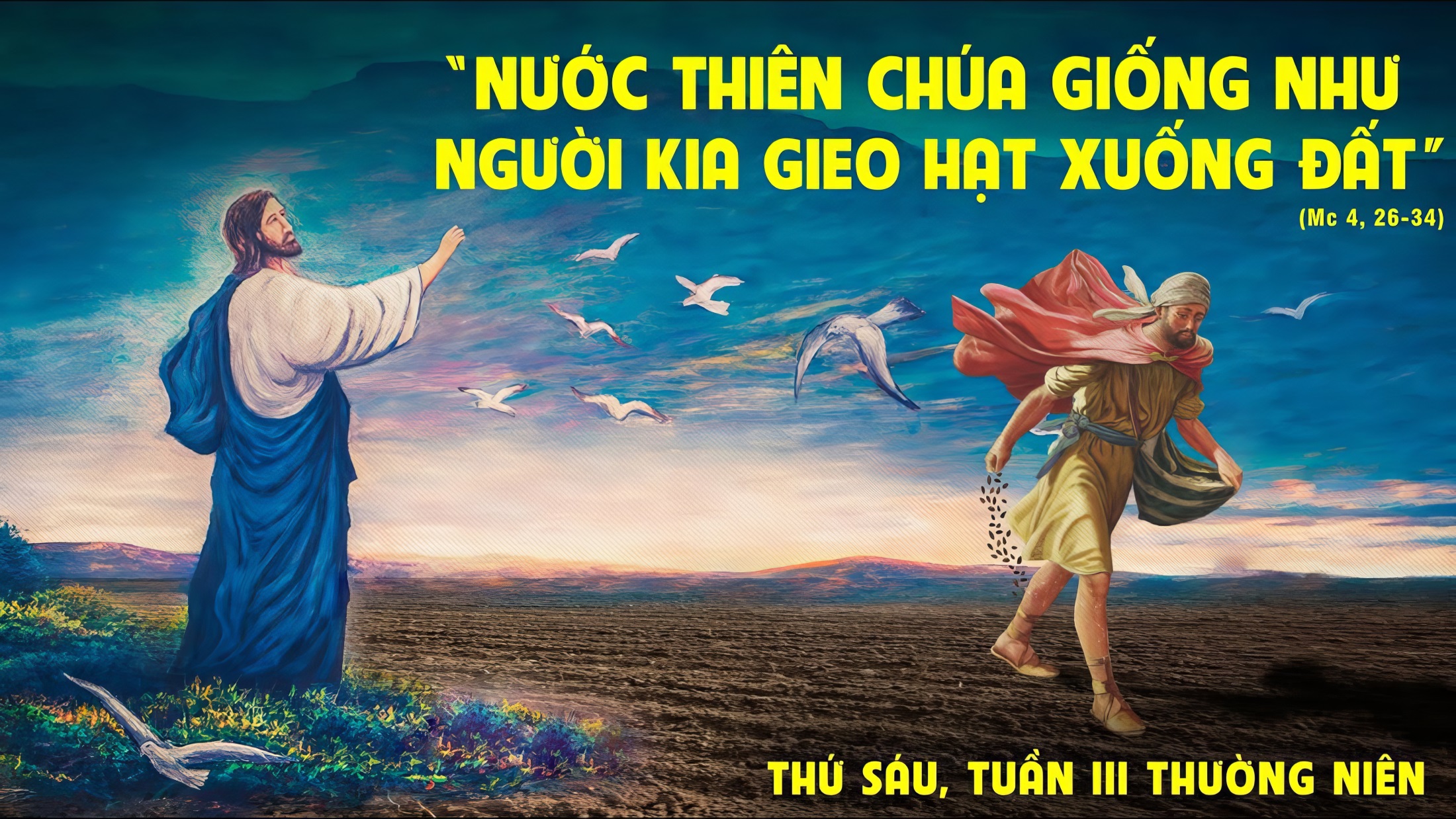 Ca Nguyện Hiệp LễCa Tình Tri ÂmKim Long
Đk: Giữ gìn con Chúa ơi, vì Chúa là chốn con tựa nương tháng năm. Trong cánh tay Ngài hồn con vui sống, tình yêu Chúa khoan dung bền vững muôn đời.
Tk1: Hồn con thao thức bên lòng Chúa, Chúa là gia nghiệp duy nhất đời con, là chén phần phúc con trông mong. Con tiến dâng Ngài tấm lòng cậy trông.
Đk: Giữ gìn con Chúa ơi, vì Chúa là chốn con tựa nương tháng năm. Trong cánh tay Ngài hồn con vui sống, tình yêu Chúa khoan dung bền vững muôn đời.
Tk2: Hồn con lên tiếng ca tụng Chúa, Chúa là hy vọng nâng đỡ đời con, là chính cùng đích con trông mong. Nơi cánh tay Ngài vững một niềm tin.
Đk: Giữ gìn con Chúa ơi, vì Chúa là chốn con tựa nương tháng năm. Trong cánh tay Ngài hồn con vui sống, tình yêu Chúa khoan dung bền vững muôn đời.
Tk3: Dìu con đưa bước trên đường sống, nép mình bên Ngài chan chứa niềm vui, hồn con còn dám trông mong chi. Dâng hiến trọn đời, sống vì Ngài thôi.
Đk: Giữ gìn con Chúa ơi, vì Chúa là chốn con tựa nương tháng năm. Trong cánh tay Ngài hồn con vui sống, tình yêu Chúa khoan dung bền vững muôn đời.
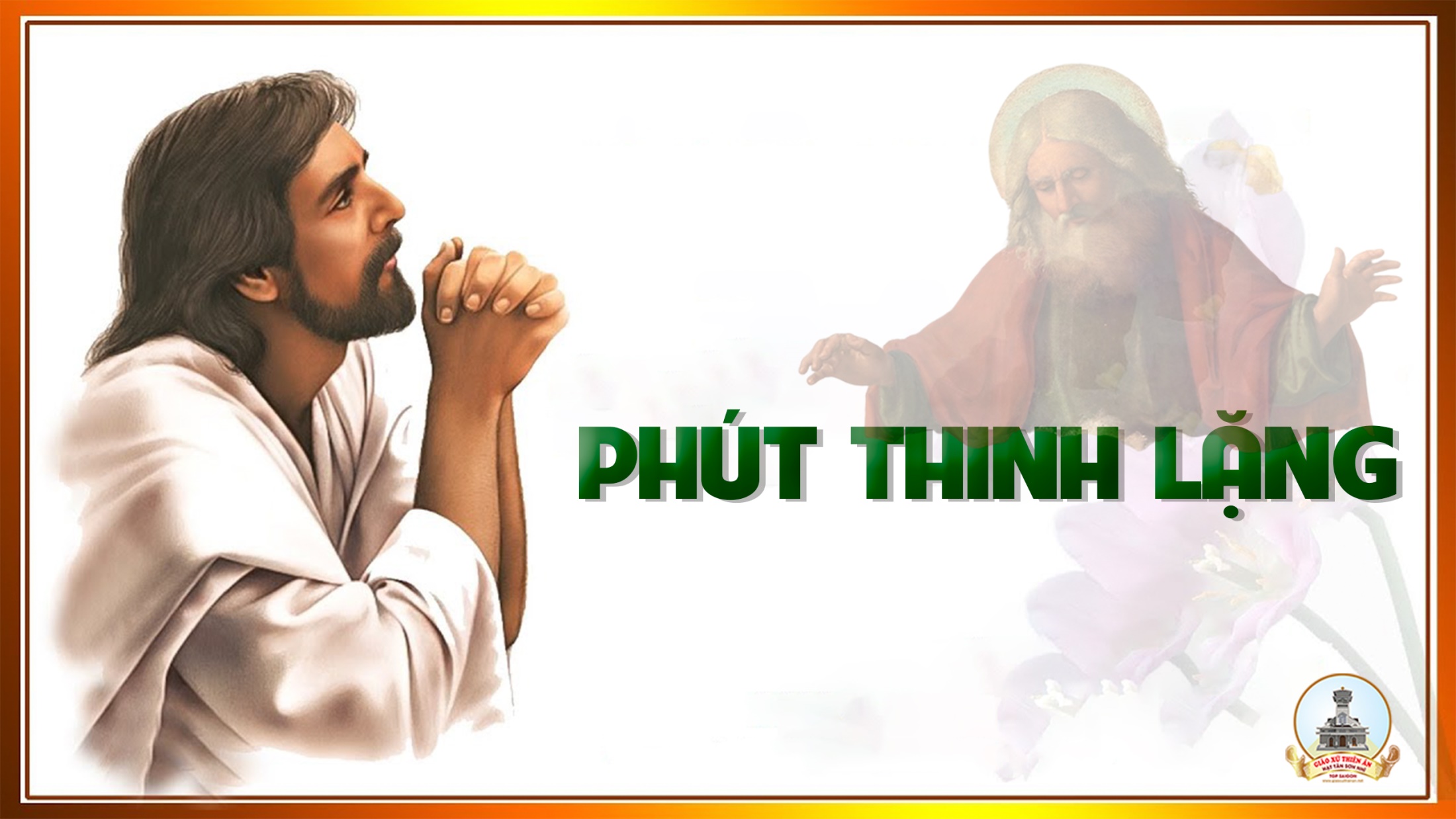 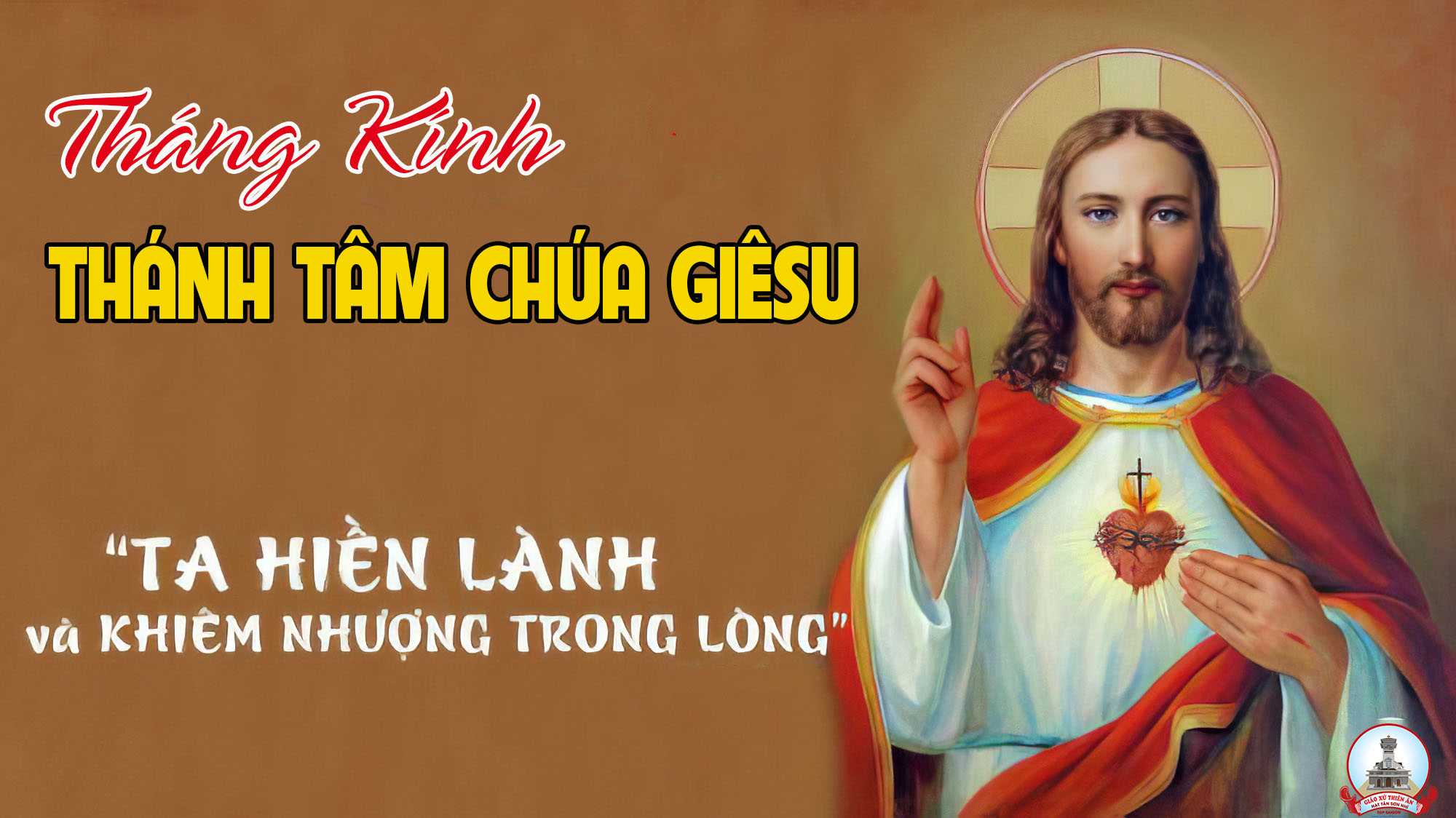 Ca Kết LễTrong Trái Tim Chúa YêuPhanxicô
Tk: Trong trái tim Chúa yêu muôn đời, con xin được một chỗ nghỉ ngơi. Nhỏ bé thôi, nhỏ bé thôi, như nước mưa tan trong biển khơi.
**: Nhỏ bé thôi, nhỏ bé thôi, trái tim con trong trái tim Người. Nhỏ bé thôi, nhỏ bé thôi, là tình con trong khối tình Người.
Đk: Trái tim hồng Thiên Chúa trái tim người Cha. Mãi muôn đời yêu dấu chúng con gần xa. Tháng năm đời con sống chứa chan lời ca. Có ân tình Thiên Chúa trái tim nở hoa.
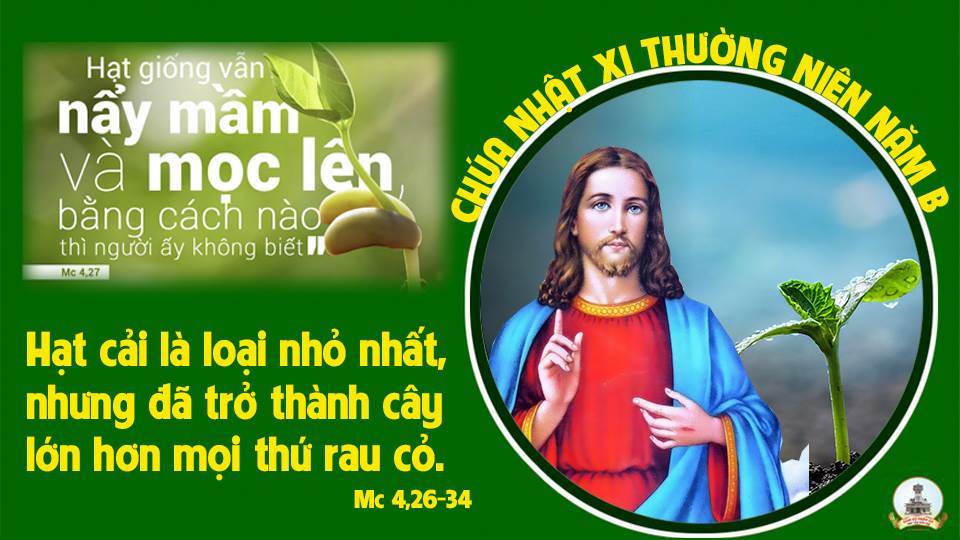